নির্দেশনা স্লাইড
এই পাঠটি শ্রেণিকক্ষে উপস্থাপনের সময় প্রয়োজনীয় নির্দেশনা প্রতিটি স্লাইডের নিচে অর্থাৎ Slide Note এ সংযোজন করা হয়েছে। আশা করি সম্মানিত শিক্ষকগণ পাঠটি উপস্থাপনের পূর্বে উল্লেখিত Note দেখে নিবেন। এছাড়াও শিক্ষক প্রয়োজনবোধে তার নিজস্ব কৌশল প্রয়োগ করতে পারবে।
[Speaker Notes: এই স্লাইডটি হাইড করে রাখতে হবে।]
স্বাগতম
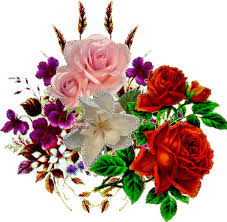 [Speaker Notes: এই স্লাইডটি দেখিয়ে শুভেচ্ছে বিনিময় করতে হবে।]
শিক্ষক পরিচিতি 



মো. আব্দুর রহিম
সহকারী শিক্ষক (আই.সি.টি) 
হাজী ওয়াজেদ আলী মাধ্যমিক বিদ্যালয়
ভেড়ামারা, কুষ্টিয়া
Email: rahimhwass@yahoo.com
Mobile: 01724843986
পাঠ পরিচিতি 
শ্রেণি: ৭ম  
বিষয়: তথ্য ও যোগাযোগ প্রযুক্তি 
অধ্যায়: ১ম
পাঠ: ৭ 
সময়: ৫০ মিনিট
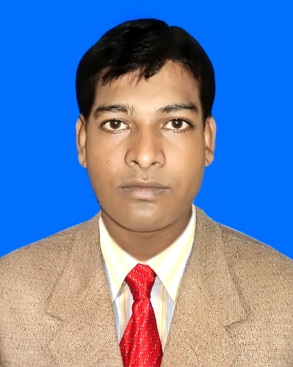 [Speaker Notes: এই স্লাইড এর মাধ্যমে শিক্ষক পরিচিতি ও পাঠ পরিচিতি  থাকবে। এই স্লাইডটি দেখিয়ে বুঝাতে হবে শিক্ষক ও পাঠ সম্পর্কে ধারণা।]
সমাজ জীবনে তথ্য ও যোগাযোগ প্রযুক্তি
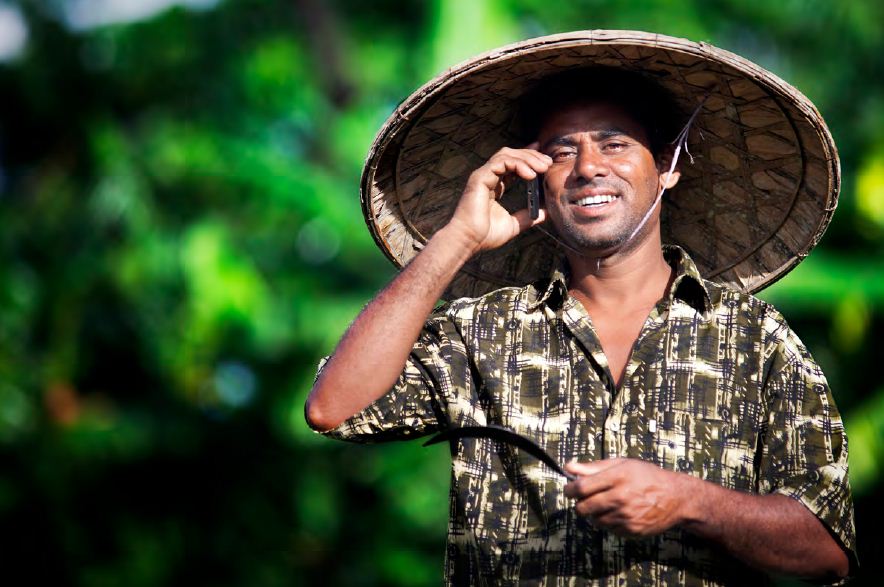 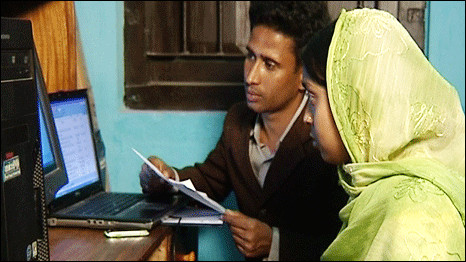 ইন্টারনেট ব্যবহার করে  তথ্য বিনিময় করছে।
মানুষ কথা বলার মাধ্যমে মত বিনিময় করছে।
[Speaker Notes: এই স্লাইডটি ছবি দুটি দেখিয়ে পাঠ ঘোষণা করতে হবে।]
শিখনফল
এই পাঠ শেষে শিক্ষার্থীরা... 
১।  সামাজিক নেটওয়ার্ক সম্পর্কে ব্যাখ্যা করতে  
    পারবে;
২। কয়েকটি সামাজিক যোগাযোগের ওয়েবসাইট 
    চিহ্নিত করতে  পারবে; 
৩। সমাজ জীবনে সামাজিক যোগাযোগের 
   মাধ্যমগুলোর প্রভাব বর্ণনা করতে পারবে ।
[Speaker Notes: মনে রাখতে হবে শিখনফল অনুযায়ী উপস্থাপনা করতে হবে। শিখনফল ছাত্র/ছাত্রীদের না দেখানো ভাল।]
এসো নিচের ছবিগুলো লক্ষ করি
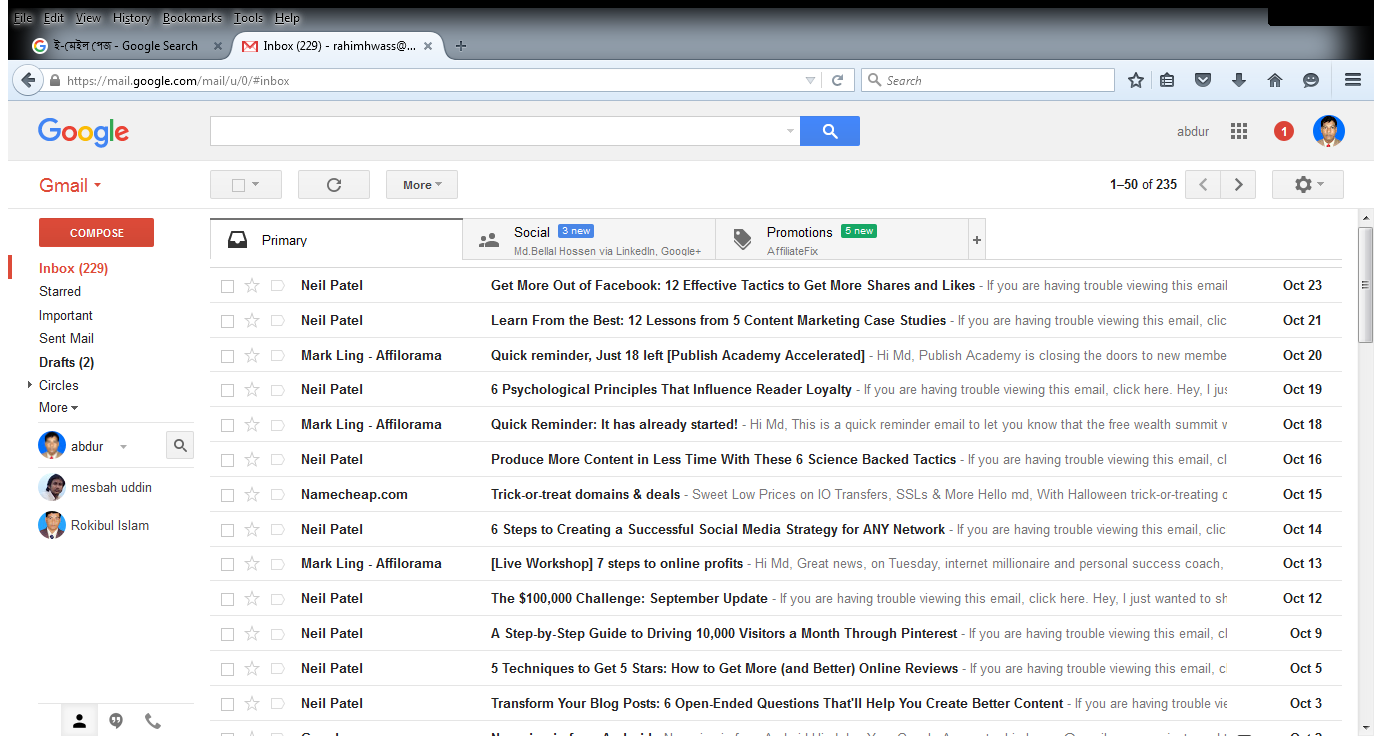 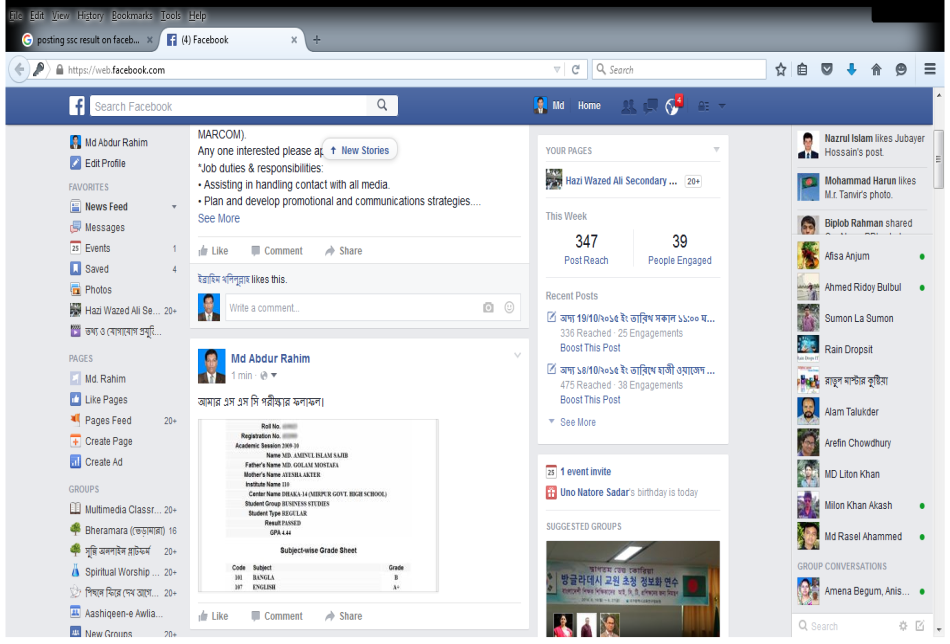 একজন ছাত্রের এস এস সি পরীক্ষার ফলাফল  ফেসবুকে পোষ্ট দিয়েছে।
ই-মেইল পেজ ও ই-মেইল  এর তালিকা
[Speaker Notes: এই স্লাইড থেকে উপস্থাপন শুরু করতে হবে। ছবিগুলো দেখানোর পর ছবির ক্যাপশন দেখাতে হবে। ইমেইল ও ফেসবুক সম্পর্কে জানাতে হবে।]
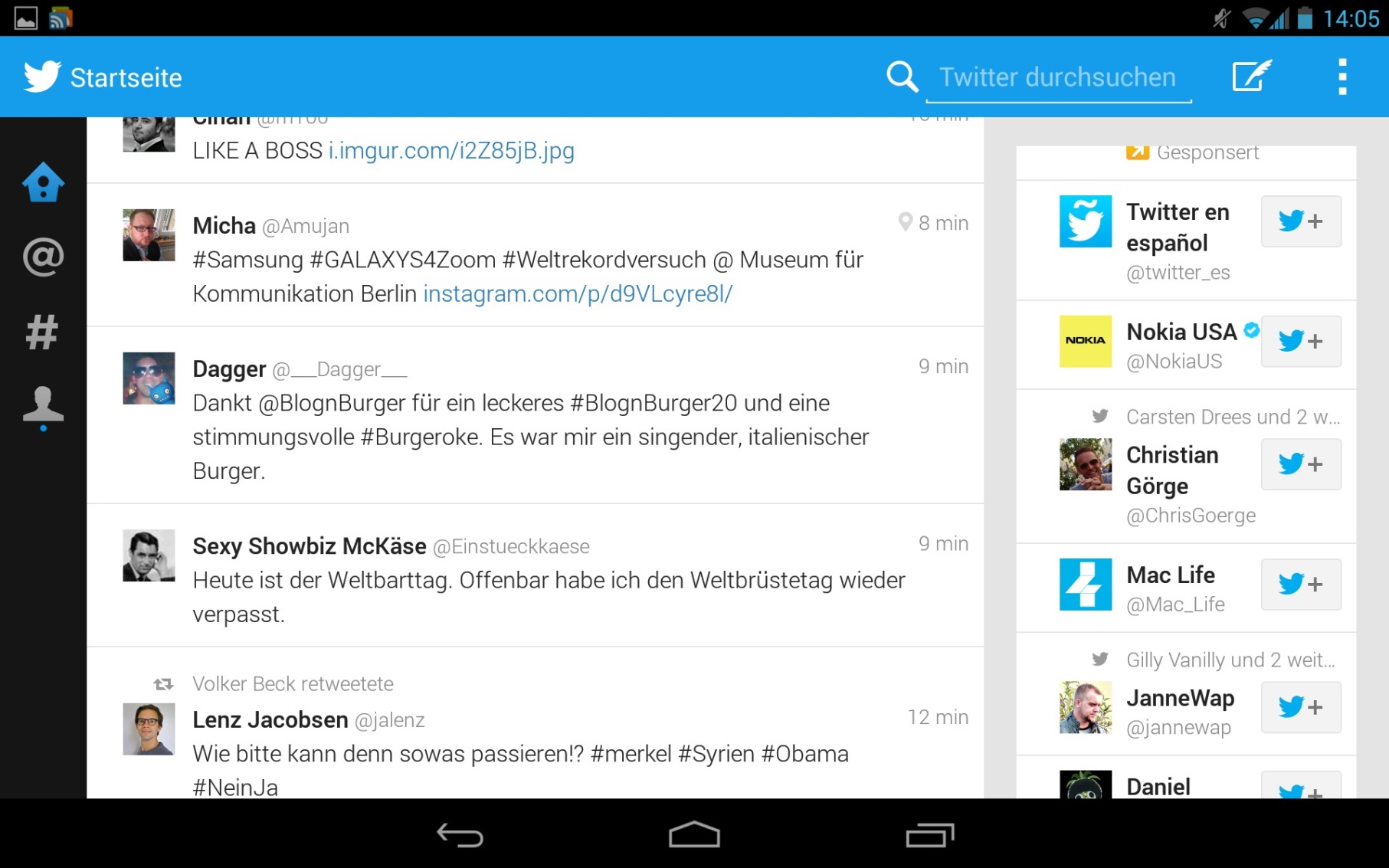 টুইটার একটি সামাজিক নেটওয়ার্ক
[Speaker Notes: টুইটার সম্পর্কে জানাতে হবে।]
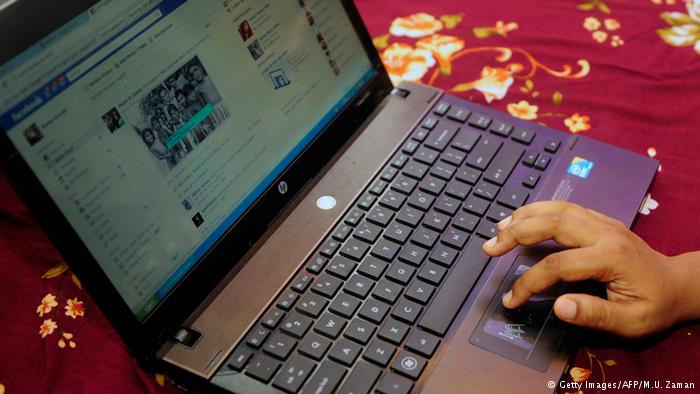 সামাজিক নেটওয়ার্কে  নিজের ভাল লাগা  ছবি  দেওয়া যায়
[Speaker Notes: সামাজিক নেটওয়ার্কে এর ব্যবহার সম্পর্কে জানাতে হবে।]
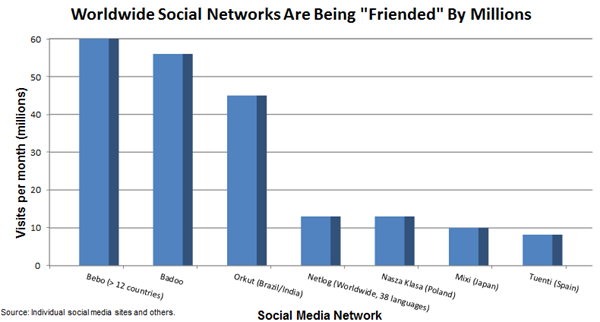 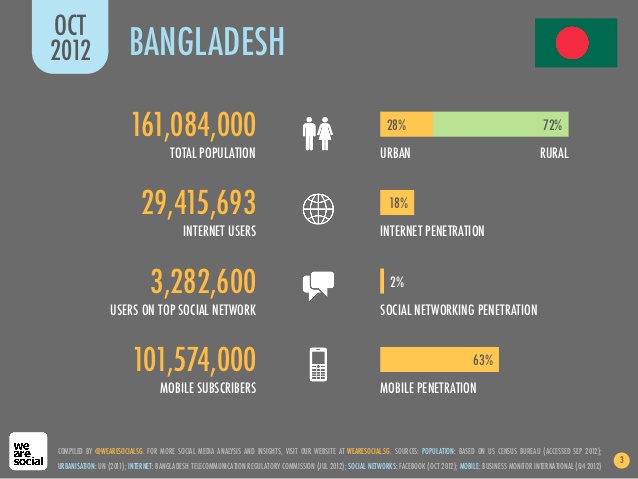 ফেসবুক  ব্যবহারকারী দেশের চার্ট
বাংলাদেশে সোস্যাল  নেটওয়ার্ক ব্যবহারকারীর সংখ্যা
[Speaker Notes: এই চার্ট এর মাধ্যমে বোঝাতে হবে পৃথিবীর কী পরিমাণ মানুষ সামাজিক নেটওয়ার্ক ব্যবহার করে।]
জোড়ায় কাজ
সামাজিক যোগাযোগের জন্য কয়েকটি ওয়েবসাইটের নাম লেখ।
[Speaker Notes: কয়েকটি গ্রুপে ভাগ করে জোড়ায় কাজ দিতে হবে। তারপর শিক্ষার্থীরা ক্লাসের উপস্থাপন করবে।]
সম্ভাব্য উত্তর   
১। ফেসবুক  (www.facebook.com) 
২। গুগল প্লাস  (plus.google.com) 
৩। টুইটার  (www.twitter.com) 
৪। মাইস্পেস  (www.myspace.com) 
৫। জোপ্পা  (www.zooppa.com)
[Speaker Notes: শিক্ষার্থীরা উত্তর করার পরে শিক্ষক এই স্লাইডটি দেখাবেন।]
নিচের ছবিগুলো দেখ  এবং সামাজিক ওয়েবসাইট এর মাধ্যেম কী কী করা যায়  তা বল।
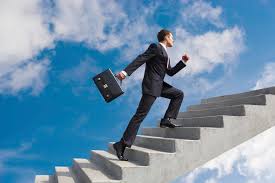 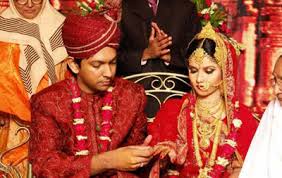 চাকুরীর  প্রমোশন  এর সংবাদ জানানো যায়
সন্তানাদির বিয়ের সংবাদ জানানো যায় ।
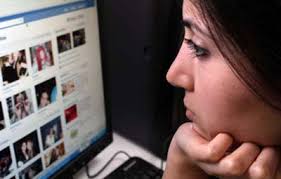 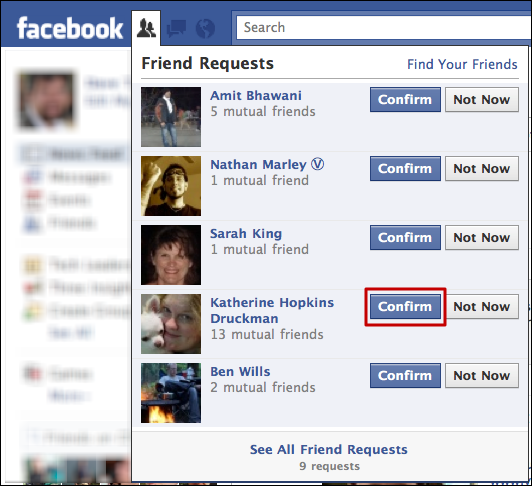 সামাজিক ওয়েব সাইটে দেওয়া সকল তথ্য তোমার বদ্ধুরা জেনে যাবে ।
পরিচিত ও অপরিচিত লোকদের সাথে বন্ধুত্ব গড়ে তুলা যায়
[Speaker Notes: ছবিগুলো দেখানোর পরে ছাত্র/ছত্রীদের জিজ্ঞাসা করতে হবে যে সামাজিক ওয়েবসাইট ব্যবহার করে আমরা কী কী করতে পারি। পরে ক্যাপশন দেখাতে হবে।]
ছবিগুলো দেখে বল সামাজিক  ওয়েবসাইট এর মাধ্যমে কী কী করা যায় ?
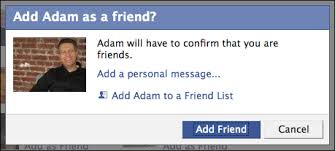 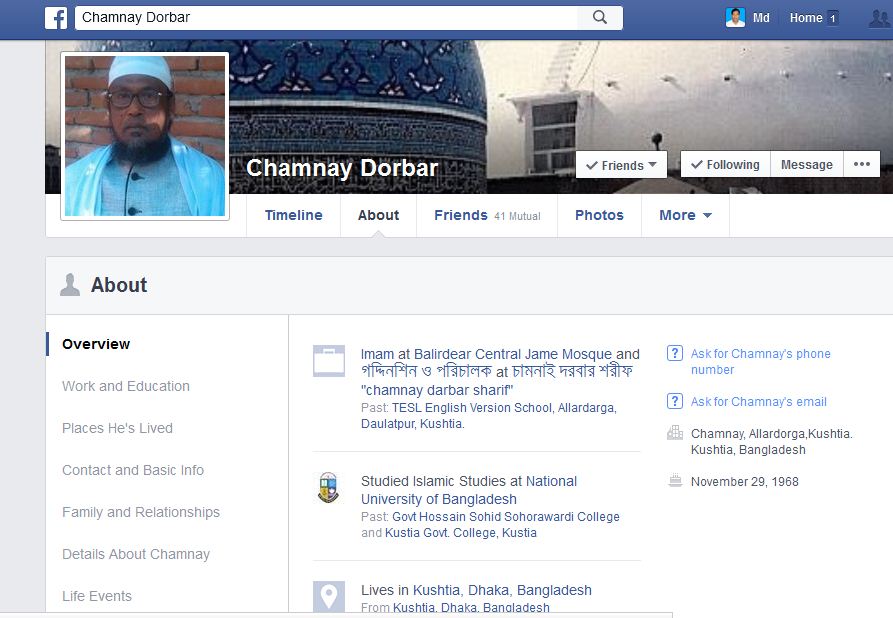 প্রত্যেক ব্যবহারকারী তার  প্রোফাইল তৈরি করে নিজের সম্পর্কে তথ্য প্রকাশ করে।
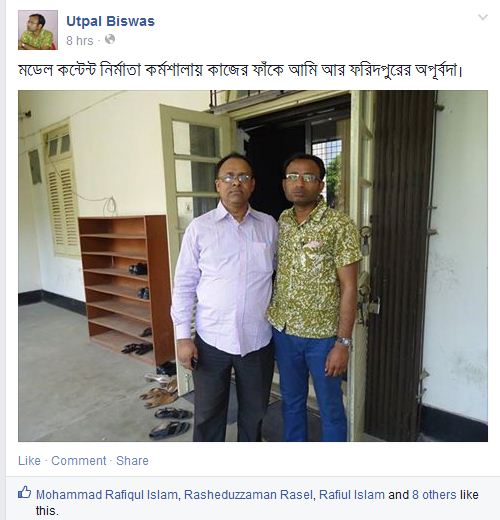 বন্ধুত্ব করার জন্য  অনুরোধ জানাতে হয়।
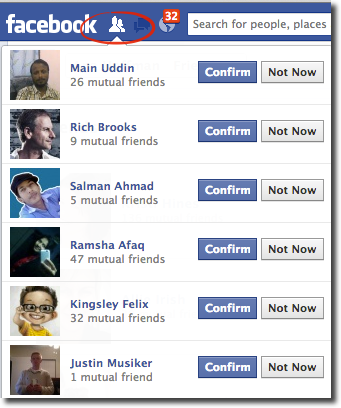 বন্ধুদের ছবি, ভিডিও লাইক  করা যায়।
বন্ধুত্বের অনুরোধ গ্রহণ করে বন্ধু হতে হয়।
[Speaker Notes: ছবিগুলো দেখানোর পরে ছাত্র/ছত্রীদের জিজ্ঞাসা করতে হবে যে সামাজিক ওয়েবসাইট ব্যবহার করে আমরা কী কী করতে পারি। পরে ক্যাপশন দেখাতে হবে।]
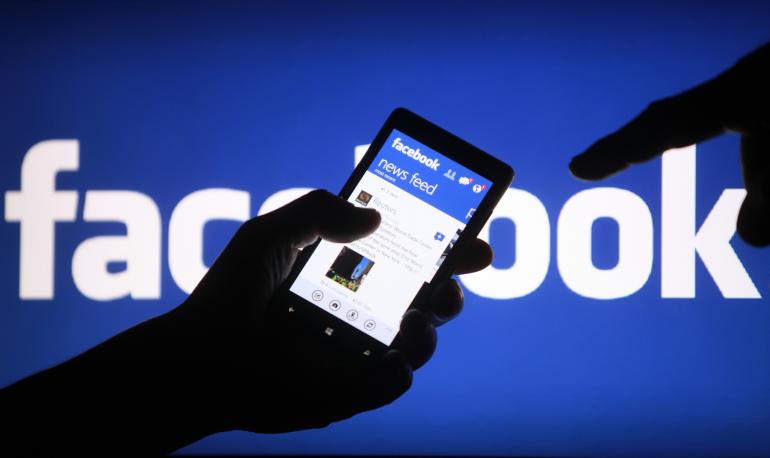 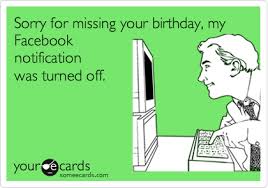 পৃথিবীর যে কোন স্থান থেকে  মোবাইল  ব্যবহার করে ফেসবুকে বন্ধু হওয়া যায়।
তোমার  জন্ম দিনের খবর সকলের  কাছে পৌছে যায়।
[Speaker Notes: ছবিগুলো দেখানোর পরে ছাত্র/ছত্রীদের জিজ্ঞাসা করতে হবে যে সামাজিক ওয়েবসাইট ব্যবহার করে আমরা কী কী করতে পারি। পরে ক্যাপশন দেখাতে হবে।]
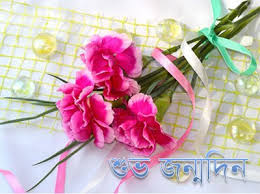 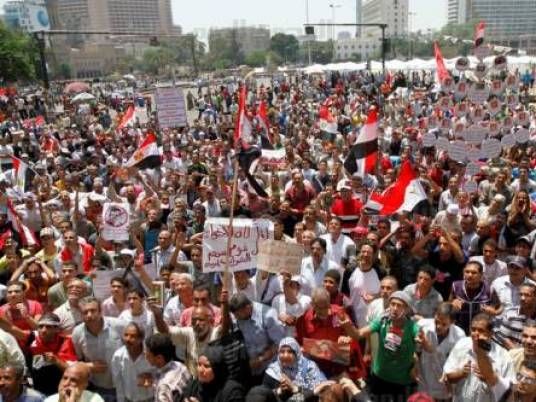 সকলে তোমাকে জন্মদিনের শুভেচ্ছা  জানাতে পারে ।
সামজিক আন্দোলন গড়ে তোলা যায়।
[Speaker Notes: ছবিগুলো দেখানোর পরে ছাত্র/ছত্রীদের জিজ্ঞাসা করতে হবে যে সামাজিক ওয়েবসাইট ব্যবহার করে আমরা কী কী করতে পারি। পরে ক্যাপশন দেখাতে হবে।]
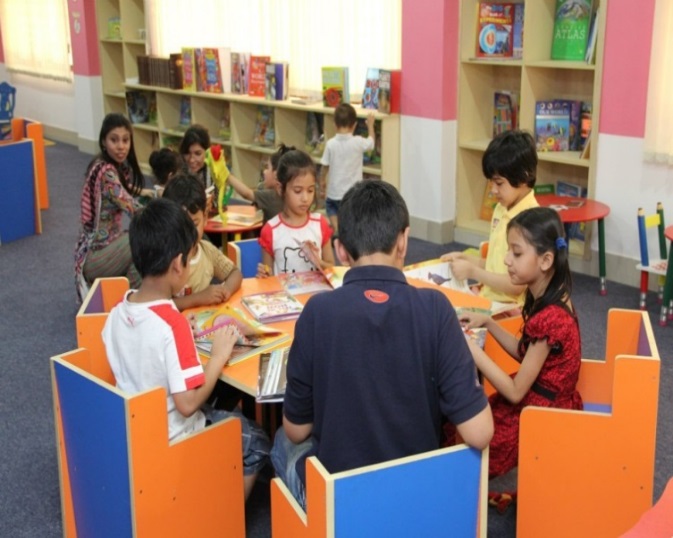 দলগত কাজ
ফেসবুকের মতো একটি সামাজিক নেটওয়ার্ক ব্যবহার করে নতুন কী করা যায় লেখ।
সম্ভাব্য উত্তর 
১। মুহূর্তের মধ্যেই অন্যের সাথে যোগাযোগ।  
২। বিভিন্ন গ্রুপ তৈরি করে সেখানে সামাজিক, রাজনৈতিক 
    আলোচনা 
৩।  সকলের মাঝে পারস্পারিক যোগাযোগ 
৪। বিভিন্ন লেখা পড়ার তথ্য পরস্পরের সাথে শেয়ার 
৫। বিভিন্ন চাকুরীর খবর, অনুষ্ঠানের খবর জানা 
৬। গেম খেলা
[Speaker Notes: শিক্ষার্থীরা উত্তর করার পরে শিক্ষক এই স্লাইডটি দেখাবেন ।]
[Speaker Notes: তোমারা এই পাঠে নতুন কী কী শব্দ শিখলে? শিক্ষার্থীর উত্তর করার পরে স্লাইডটি দেখাতে হবে।]
মূল্যায়ন
১। নিচের কোনটি বহুল ব্যবহৃত সামাজিক ওয়েবসাইট?  
		
		 
২।  ফেসবুকে একজন ব্যবহারকারী তার সাথে যুক্ত 
     বন্ধুদের সাথে কী গড়ে তুলতে পারে?
ক. গুগল প্লাস
খ. ফেসবুক
গ. টুইটার
ঘ. ইয়াহু
ক. সামাজিক সংঘ
খ. সামাজিক নেটওয়ার্ক
ঘ. সামাজিক সংকট
গ. সামাজিক বিশৃঙ্খলা
[Speaker Notes: উত্তরগুলোর উপর ক্লিক করলে সঠিক ও ভুল উত্তর পাওয়া যাবে।]
৩. ফেসবুকে মনের ভাব প্রকাশকে কী বলা হয়? 
	 	

৪. টুইটারে মনের ভাব প্রকাশ করাকে কী বলে?
ক. মেন্টস
খ. স্ট্যাটাস
গ. লাইক
ঘ. টুইট
ক. Facebook
খ. Status
গ. Teweeter
ঘ.Tweet
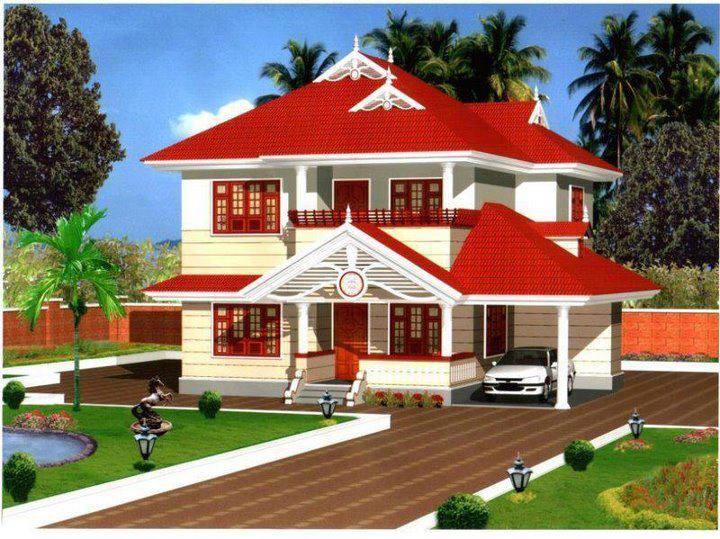 বাড়ির কাজ
সামাজিক পরিবর্তনের ক্ষেত্রে সামাজিক যোগাযোগের মাধ্যমগুলো কী ভূমিকা রাখছে তা বর্ণনা কর।
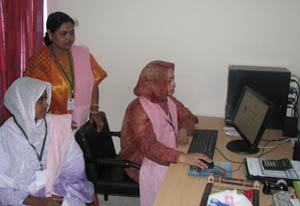 ধন্যবাদ
কৃতজ্ঞতা স্বীকার
শিক্ষা মন্ত্রণালয়, মাউশি, এনসিটিবি ও এটুআই-এর সংশ্লিষ্ট কর্মকর্তাবৃন্দ
এবং কন্টেন্ট সম্পাদক হিসেবে যাঁদের নির্দেশনা, পরামর্শ ও তত্ত্বাবধানে এই মডেল কন্টেন্ট সমৃদ্ধ হয়েছে তারা হলেন-
জনাব মোহাম্মদ কবীর হোসেন, সহকারী অধ্যাপক, টিটিসি, ঢাকা।
জনাব মোঃ আহসানুল আরেফিন চৌধুরী, শিক্ষা, সহকারী অধ্যাপক, টিটিসি, পাবনা।
জনাব মির্জা মোহাম্মদ দিদারুল আনাম, প্রভাষক, টিটিসি, ঢাকা।
মো. সাজ্জাদ হোসেন খান, প্রভাষক (শিক্ষা) টিটিসি, খুলনা।